Estelite Omega
“Simply Perfect”
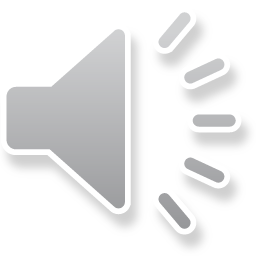 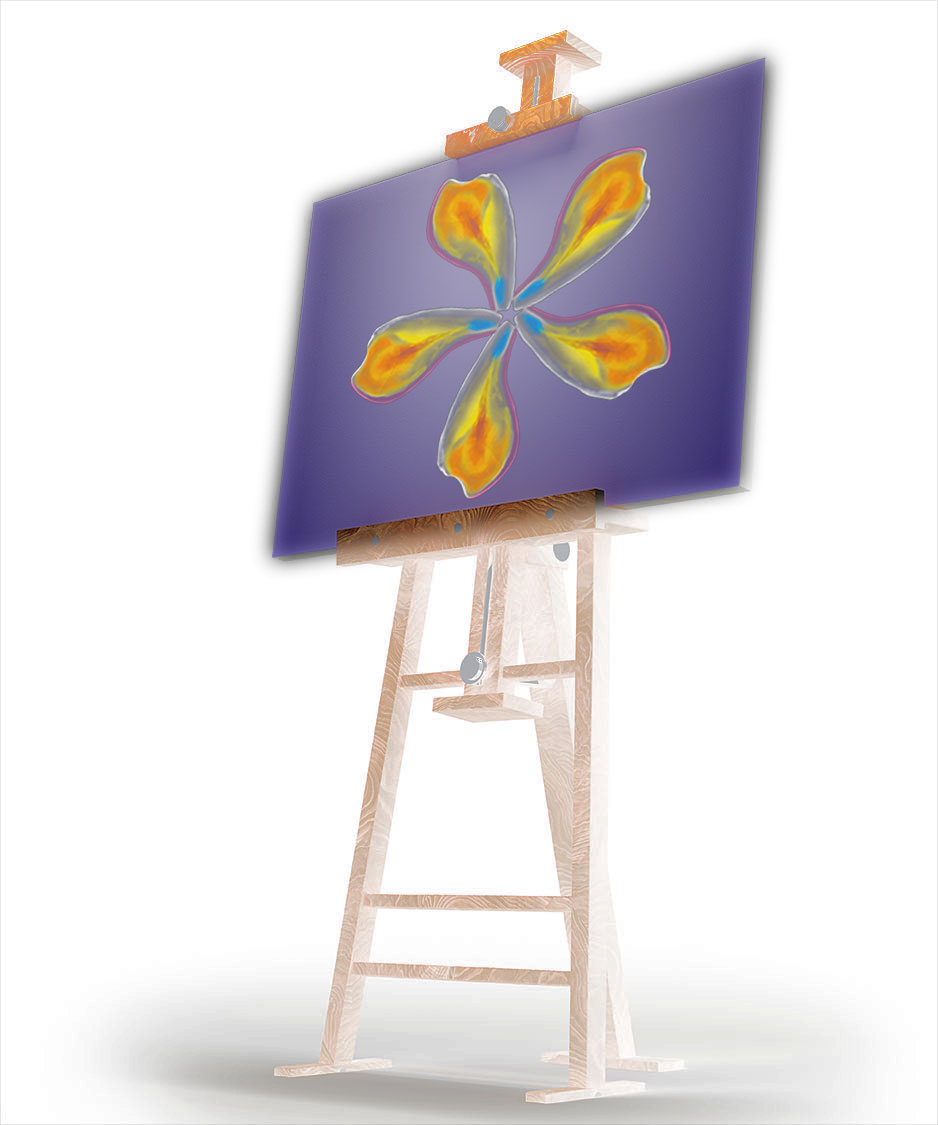 “A painter should begin every canvas with a wash of black, because all things in nature are dark except where exposed by the light.”
– Leonardo daVinci
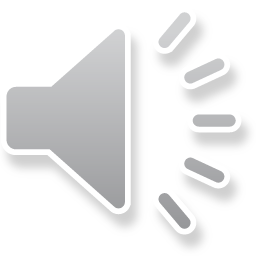 2
Introducing Estelite Omega for the artist seeking perfection
A 100% spherically filled supra-nano composite for esthetic restorations 
Developed and collaborated with renowned esthetic restoration expert Dr. Newton Fahl, Jr.
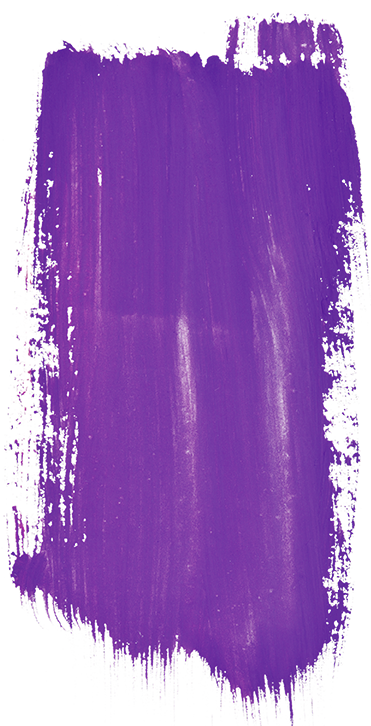 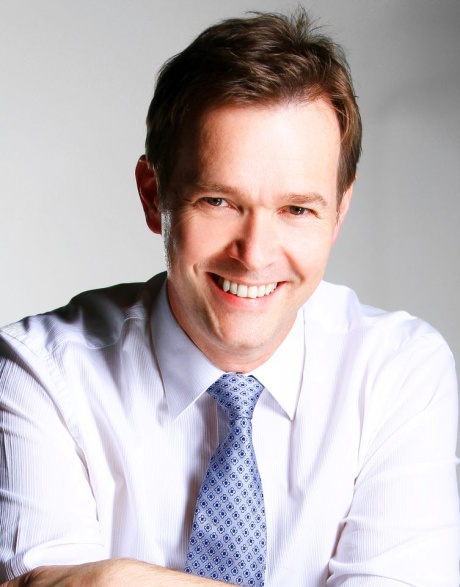 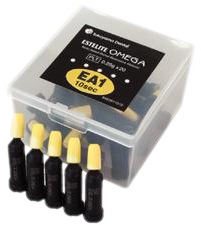 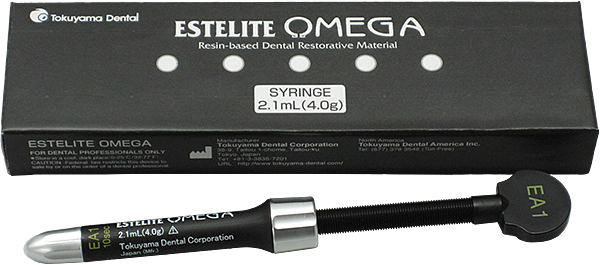 Dr. Newton Fahl, Jr., D.D.S., M.S.
MCG-Hinman Foundation fellow
2008 President´s Award for Best Teacher (American Academy of Esthetic Dentistry)
 2011 Excellence in Cosmetic Dental Education (Award American Academy of Cosmetic Dentistry)
Indicated for:
Anterior and Posterior Restorations
Composite Veneer
Diastema Closure
Composite/Porcelain Repair
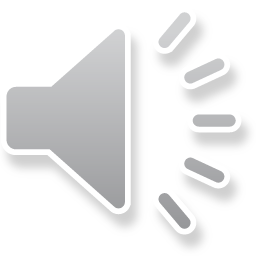 3
A master’s tool kit doesn’t need to be complex to create a masterpiece
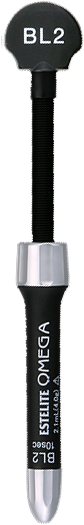 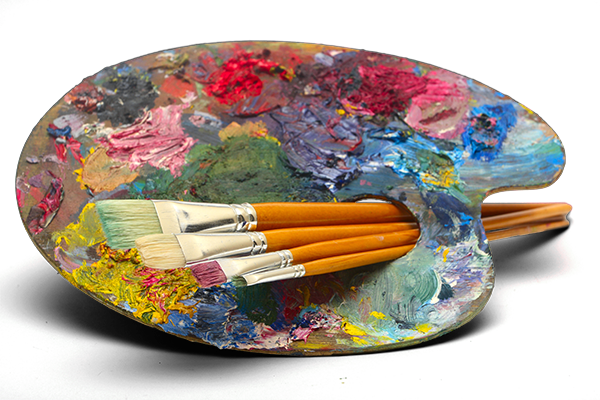 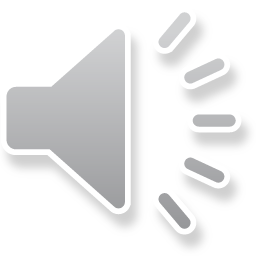 4
The key to restorations that mimic the opalescence of natural teeth
Hue (color)
Chroma
Value
A color that reflects off an object
Saturation of the hue
The brightness or darkness of color
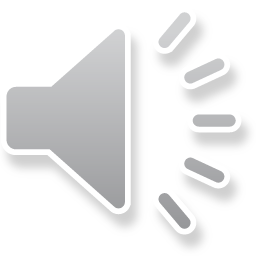 5
Perfection without guessing with Estelite Omega’s Custom Shade Guide
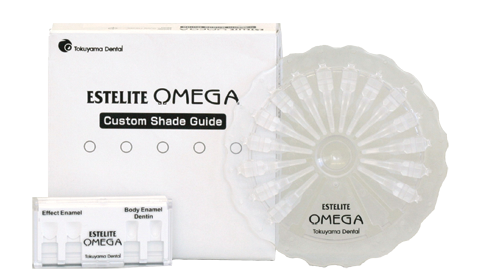 Most accurate shade matching made from the same composite used in patient's mouth
Custom made by you personalize it to contain only the shades you use 
Versatile, all-in-one system 
Works with any brand of composite system 
Organized and personalized organize your shade guide for your own chair-side convenience
Tooth Mold
Fill with Composite
Insert Handle
Light Cure
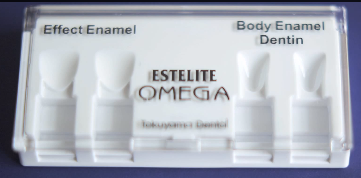 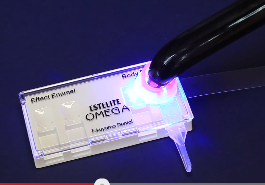 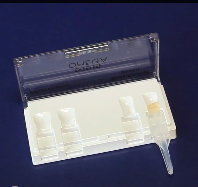 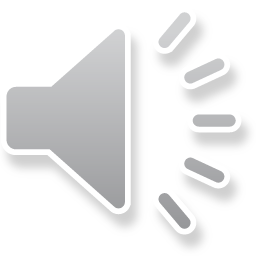 6
Layering will enable you to create a perfect restoration
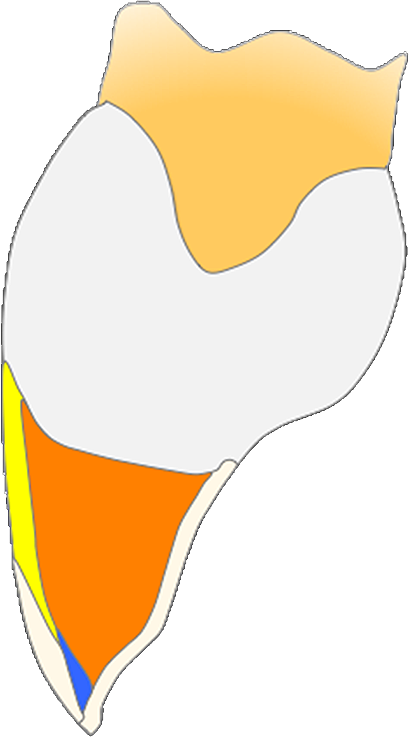 Milky-White
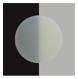 Body Enamel
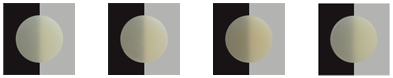 EA1
EA2
EA3
EB1
Trans
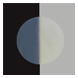 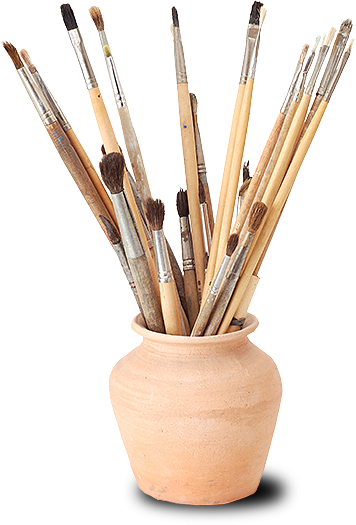 MW
Body Enamel
TRANS
or
Dentin
Bleach
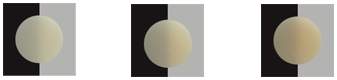 DA1
DA2
DA3
Dentin
Bleach
Trans
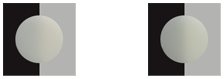 Milky-White
BL1
BL2
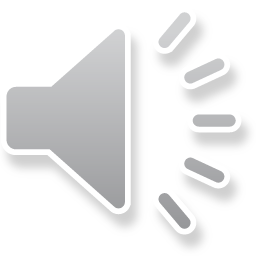 7
Works of art
Class IV restorations
3-layer approach
4-layer approach
5-layer approach
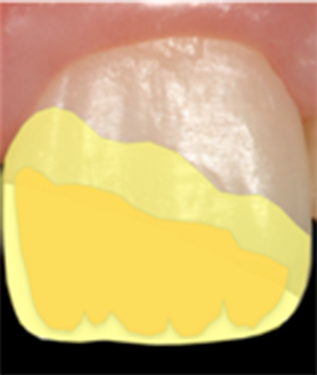 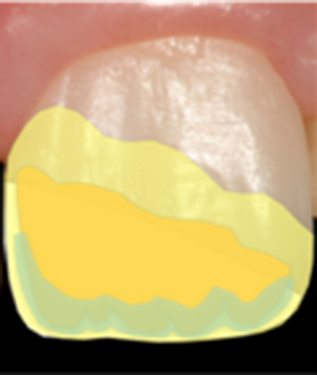 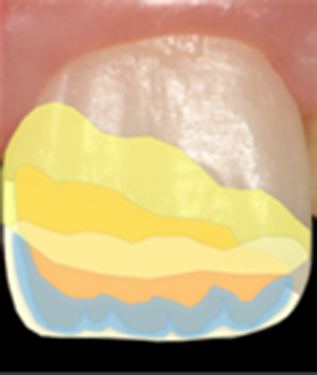 Minimal translucency and dentin mamelon effects at incisor third
Moderate translucency and dentin mamelon effects at incisor third
Maximum translucency and dentin mamelon effects at incisor third
Diastema closures
2-layer approach
4-layer approach
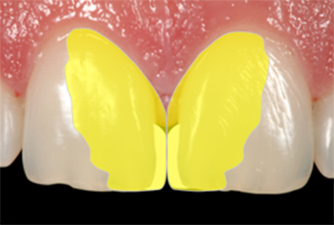 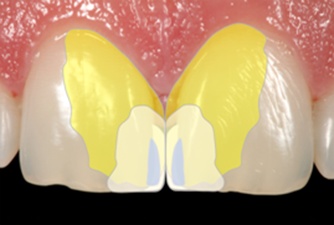 Minimal or no translucency/effects at incisor third
Maximum translucency/effects at incisor third
■ Milky White Semi-Trans Enamel    ■ Dentin    ■ Translucent Enamel    ■ Body Enamel
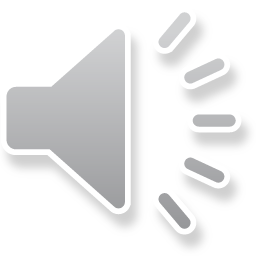 8
Challenging cases featuring Estelite Omega
Clinical Cases as performed by Dr. Newton Fahl, Jr.
After
Before
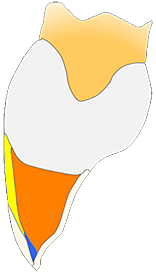 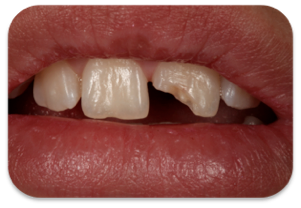 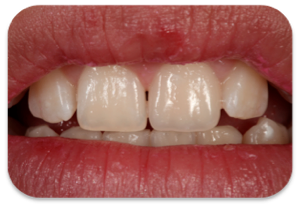 Class IV Restoration
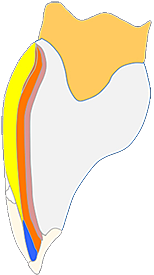 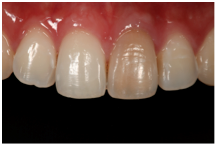 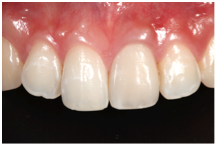 Direct Veneer
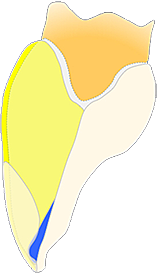 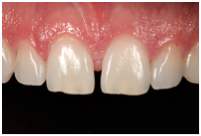 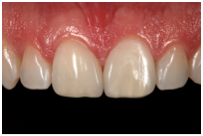 Diastema Closure
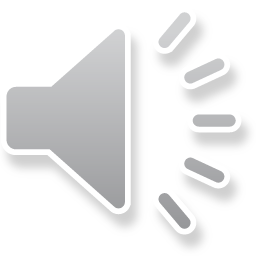 9
All cases by Dr. Newton Fahl, Jr.
Challenging cases featuring Estelite Omega
After
Before
Class IV Fracture on #8, restored with two-layers
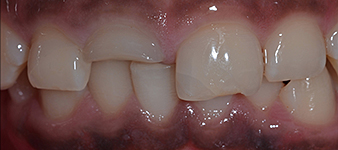 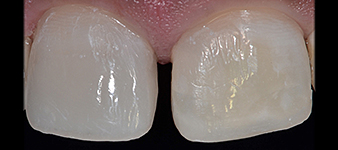 Performed by: Dr. Rodrigo R. Maia, DDS. MS. Ph.D, and Dr. Sandra Guzmán-Armstrong, DDS, MS
Diastema Closure on #8 and #9, and mesial/distal on #7 and #10
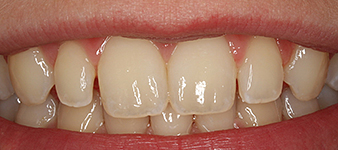 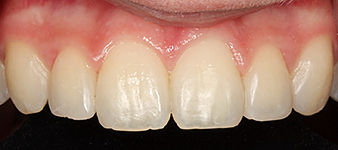 Performed by: Dr. Jonathan Adams, DDS
Large Class IV Fracture on tooth #9
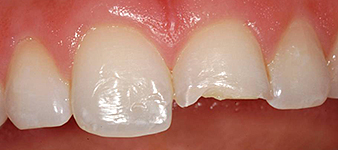 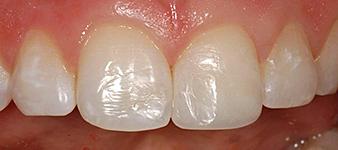 Performed by: Edward M. Narcisi, D.M.D.
Class IV Fracture on #9, textured to match natural anatomy using Estelite Omega
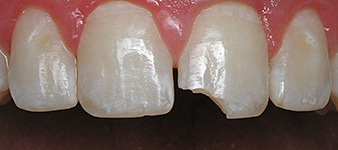 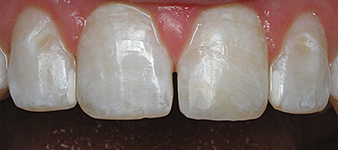 Performed by:  Dr. Robert Antmann, DDS
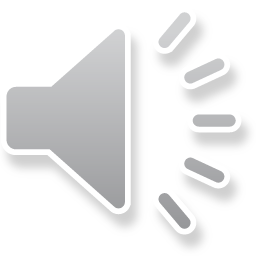 10
Spherical filled supra-nano composite provides numerous benefits
Simple
Beautiful
Lasting
Efficient superior shade blend
One shade may integrate with up to 10 shades, reducing inventory costs
No shade shift for predictable before and after curing
Exceptional handling properties for ease of use
High diffusion for a superb blend with surrounding teeth
Extreme resistance to slump, for anatomical creation at your pace
High gloss for initial and long-term polish retention
Enduring stability without harming opposing teeth
Low 1.3% volumetric shrinkage to resists marginal leakage
Low shrinkage stress for lasting patient comfort
Retained levels of surface smoothness and reduced abrasion for long-term wear resistance
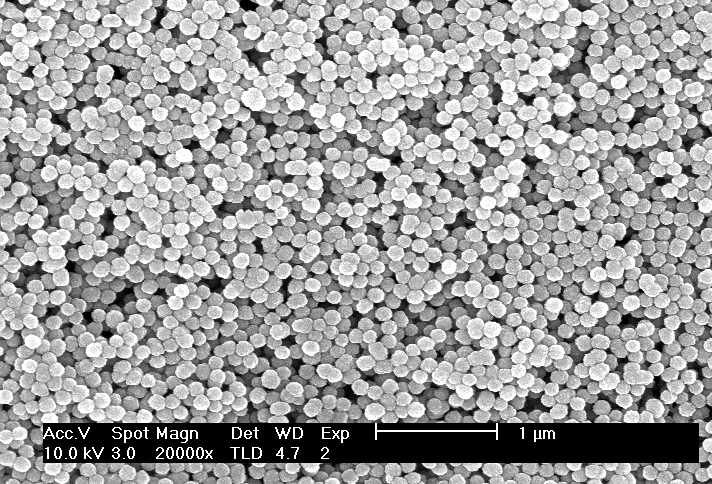 Estelite Omega Supra-Nano spherical
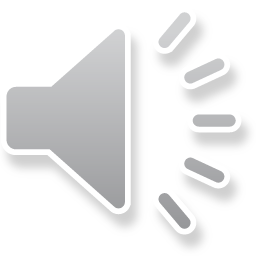 11
With a tooth as your canvas, we provide one simple kit to create with
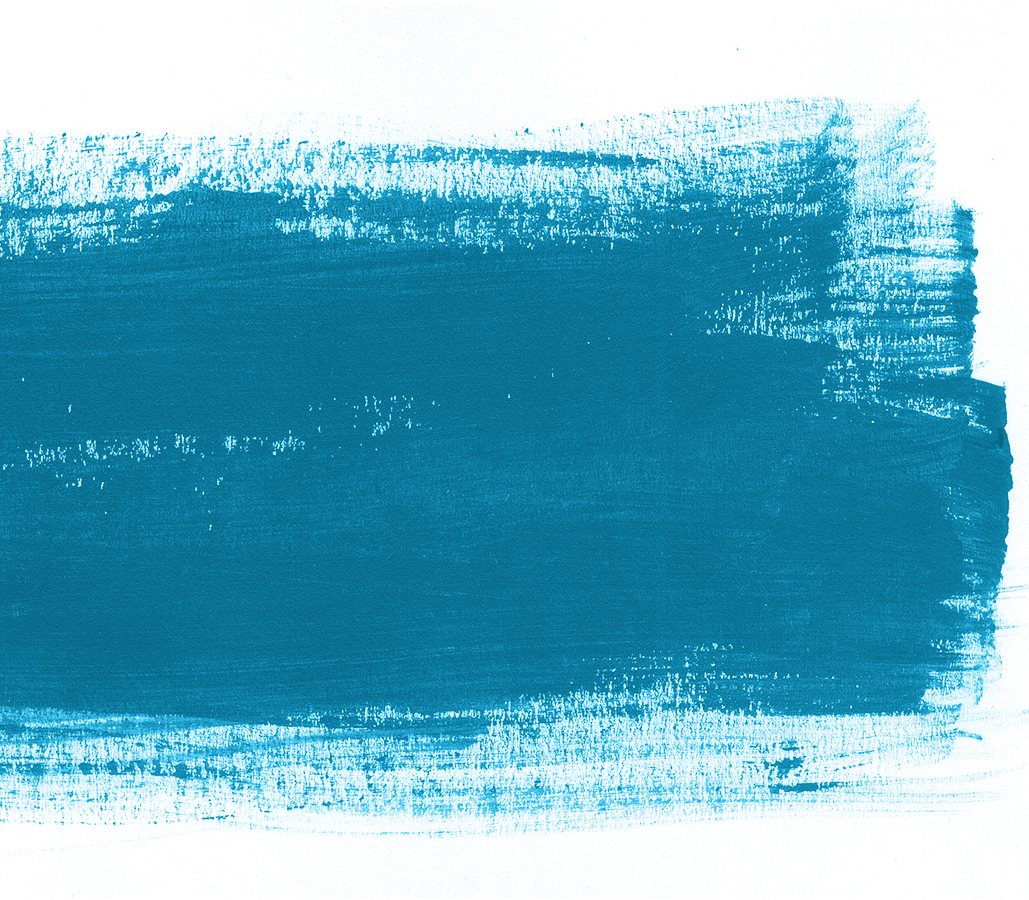 11 syringes
E A1, E A2, E A3, E B1
D A1, D A2, D A3
MW, Trans, BL 1, BL 2
Custom Shade Guide–x1
Brush–x1 
Clinical Cases (DVD) –x1
Clinical Guide (CD)–x1
Restorative Techniques (Card) –x1
Instruction–x1
Clinical Cases (DVD)
Clinical Guide (CD)
Restoration Techniques (Card)
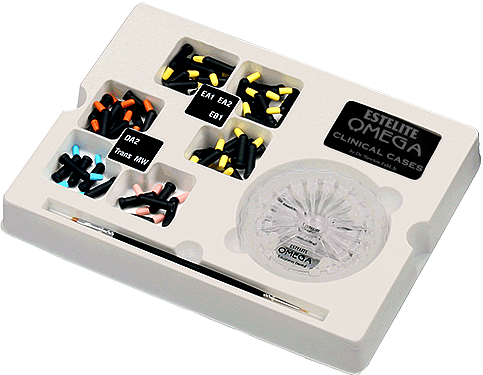 Brush
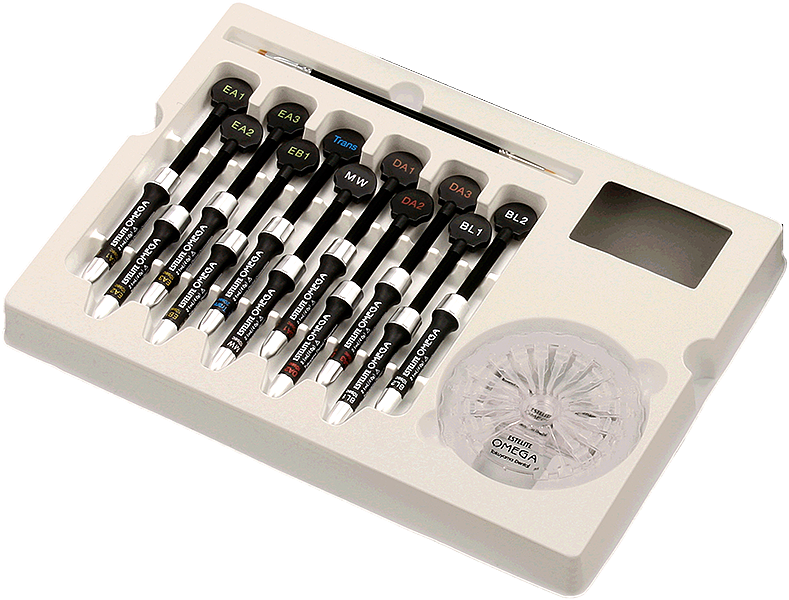 Brush
Both a Deluxe kit or a Basic kit are available in PLT or Syringe
Custom Shade Guide
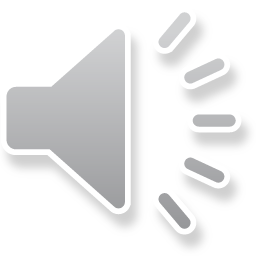 12
Step-by-step DVD guide featuring Dr. Fahl’s instruction helps you create your own art
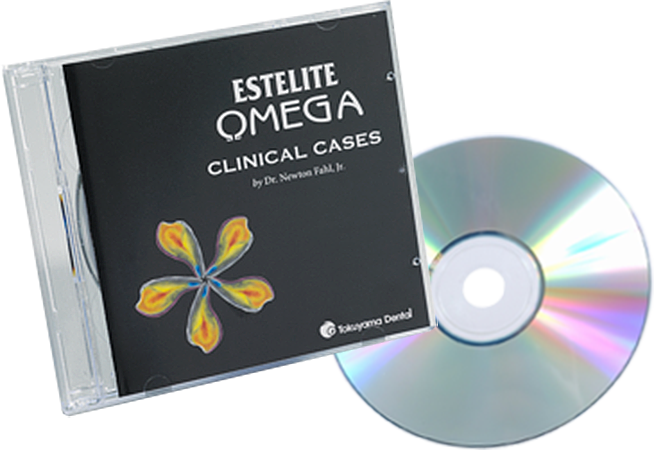 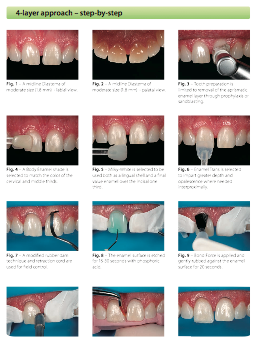 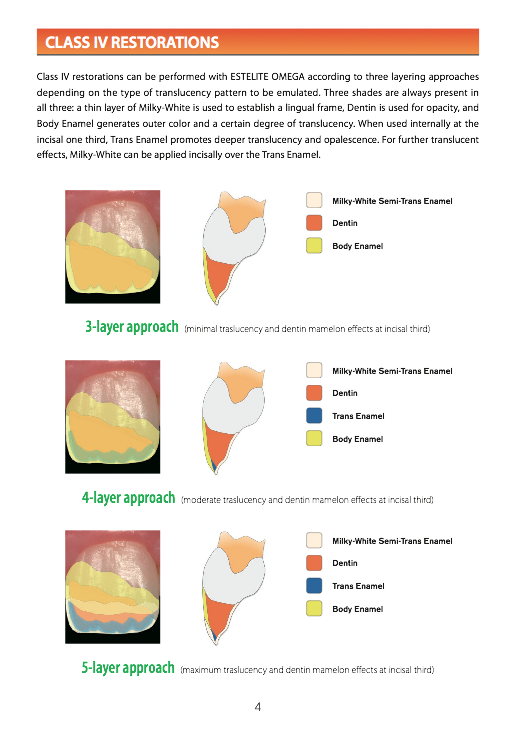 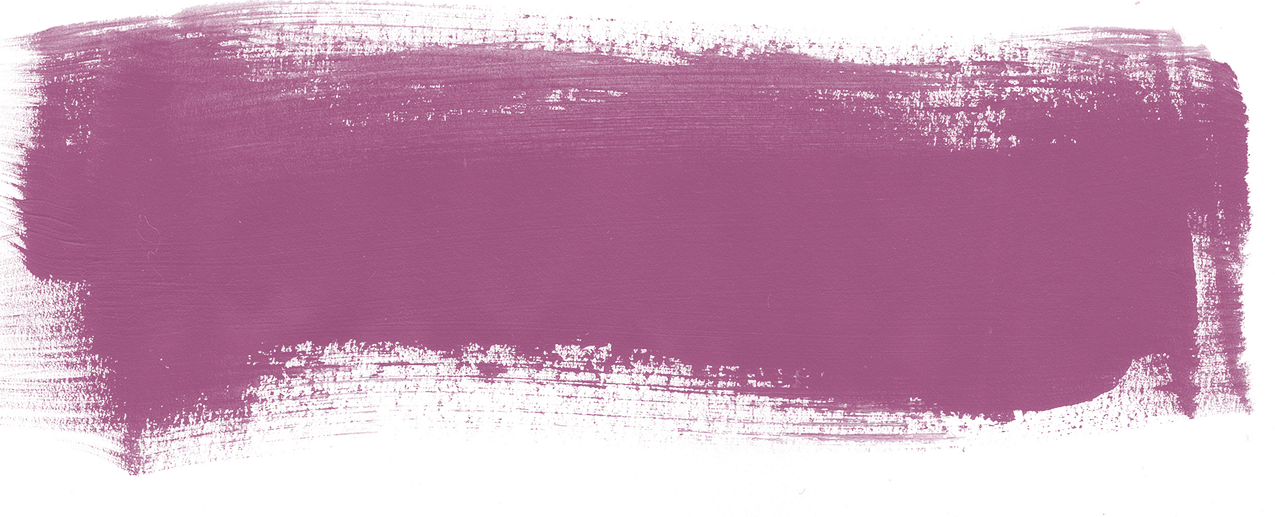 Clinical Guide includes 3 different layering approaches for various translucency  patterns
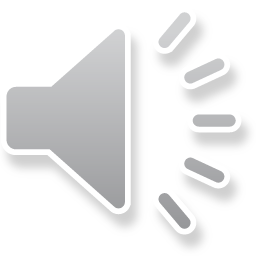 13
Compliment your restorations with Estelite Color
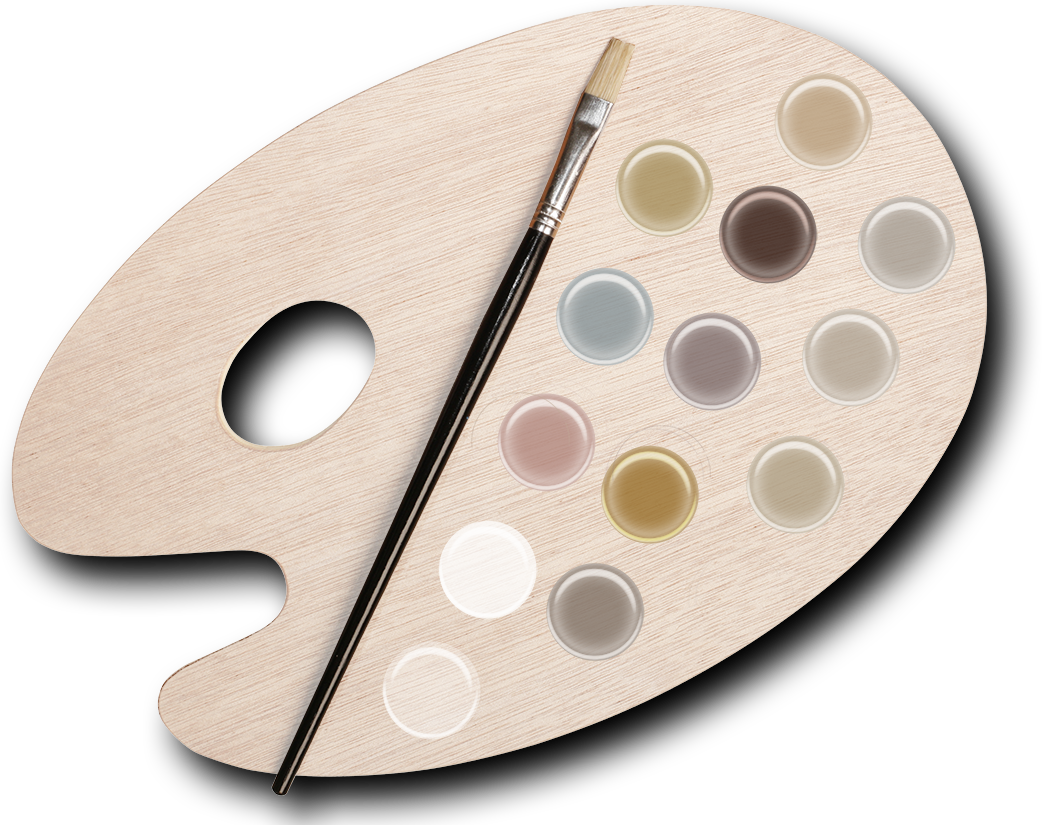 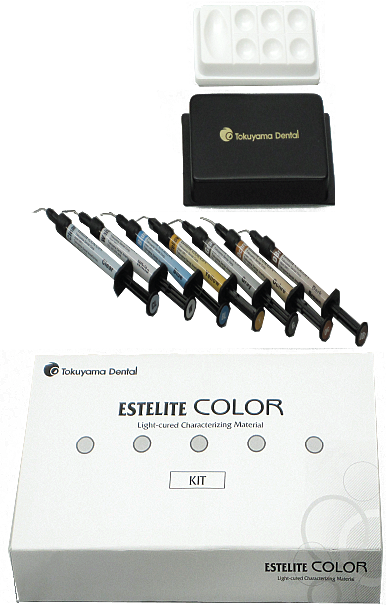 HighChromaOpaque
Yellow
Brown
PinkOpaque
Blue
Low ChromaOpaque
Lavender
Red
MediumChromaOpaque
Ochre
White
Grey
Clear
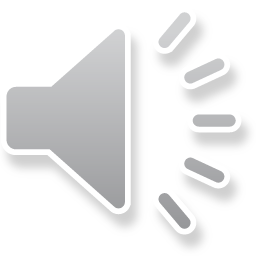 14
Estelite Omega
“With Estelite Omega your dental artistry will bloom into perfect nuances of color and form.”
                        – Newton Fahl, Jr.
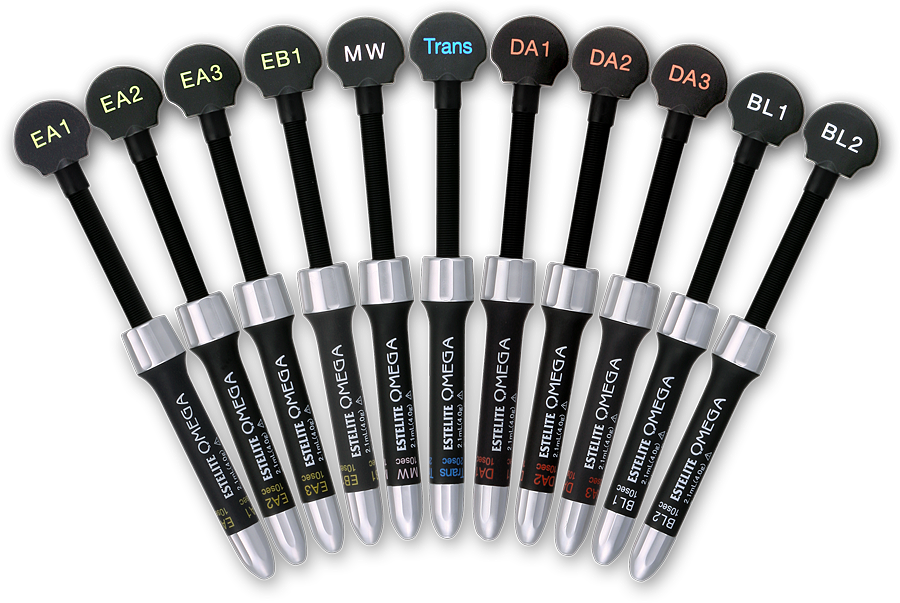 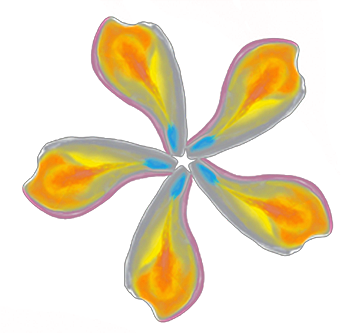 Enamel
Lingual
Labial
Dentin
Pulp
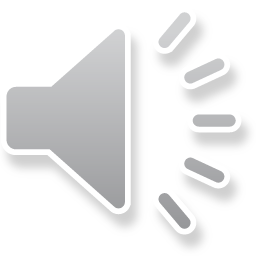 15